Краевое автономное учреждение дополнительного профессионального образования «Алтайский институт развития образования имени 
Адриана Митрофановича Топорова»

Муниципальное бюджетное дошкольное образовательное учреждение 
«Центр развития ребёнка – детский сад №11 «Рябинушка» города Заринска
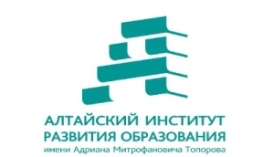 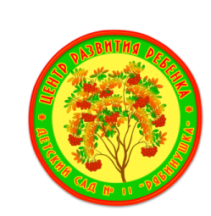 Имитационное занятие
«Зашифрованная буква»
 с использование социо -игровой технологии
Тел. 8(38595)45117,
rjabinuchka11@inbox.ru
2024г.
«Золотые правила» социо-игровой технологии(по В.М.Букатову) 1. Работа малыми группами 
2. Смена лидерства 
3. Двигательная активность и смена мизансцены
 4. Смена темпа и ритма 
5. Интеграция всех видов деятельности 
6. Ориентация на принцип полифонии
«Развитие речи с элементами обучения грамоте»
Задачи: 
совершенствовать умение детей называть слова на заданный звук;

продолжать упражнять детей определять последовательность звуков в словах;

закреплять умения детей выполнять звуковой и слоговый анализ;

формировать  умения правильно строить предложения.
Краевое автономное учреждение дополнительного профессионального образования «Алтайский институт развития образования имени 
Адриана Митрофановича Топорова»

Муниципальное бюджетное дошкольное образовательное учреждение 
«Центр развития ребёнка – детский сад №11 «Рябинушка» города Заринска
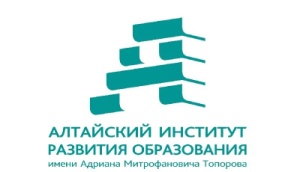 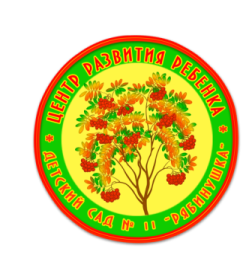 Имитационное занятие
«Зашифрованная буква»
 с использование социо -игровой технологии
Тел. 8(38595)45117,
rjabinuchka11@inbox.ru
2024г.